กระบวนการจัดหาพัสดุและงานจัดซื้อจัดจ้าง
กรมอู่ทหารเรือ
น.อ.ขจรเดช ไชยเจริญ
ผอ.กบ.อร. 
19 ก.ค.65
วงรอบการส่งกำลังบำรุง
ความต้องการ
พรบ.จัดซื้อจัดจ้าง ฯลฯ
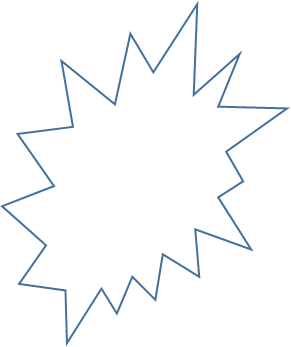 การจำหน่าย
การจัดหา
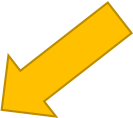 การควบคุม/ตรวจสอบ 
GFMIS/ IAS/SUPBUD
พรบ.งป./ระเบียบ ฯ
ปลดระวางเรือ
การซ่อมบำรุง
การเก็บรักษา
การแจกจ่าย
IAS : Inventory and asset control system
SUPBUD :Supply & budget
GFMIS : Government fiscal management information system
นำไปใช้งาน
ใช้แล้วหมดไป
การจัดหาพัสดุ  ต้องปฏิบัติให้เป็นไปและสอดคล้องสิ่งต่างๆ ดังนี้
พรบ.จัดซื้อจัดจ้าง พรบ.งป. พรบ.วิธีการ งป. ระเบียบ กค.กฎกระทรวงมติ ครม. หนังสือเวียน กรมบัญชีกลางกม.และระเบียบปฏิบัติอื่นๆ ที่เกี่ยวข้อง   ฯลฯ
จนท.และ หน.จนท. ตาม พรบ.ฯ หมายถึงใคร
กรมอู่ทหารเรือ
งานจัดซื้อ
งานจัดจ้าง
กบ.อร.
ผอ.กบ.อร. เป็น หน.จนท.
ศพด.อร.
ผอ.ศพด.อร. เป็น หน.จนท.
สายงานธุรการ
ขอความเห็นชอบ ซื้อ/จ้าง                                                                          ขออนุมัติซื้อ/จ้าง
      - คณะกรรมการ tor และกำหนดราคากลาง เสนอ จนท.                      -      คณะกรรมการซื้อ/จ้าง สรุป
      - จนท./หน.จนท. เสนอ                                                            -      ได้ตัวผู้ขาย/ผู้รับจ้าง พร้อมวงเงินที่เจรจาต่อรองแล้ว 
             - เหตุผลความจำเป็น                                                        -      แต่งตั้ง คณะกรรมการตรวจรับพัสดุ
             - TOR วงเงิน งป./ราคากลาง                                              -      จนท./หน.จนท. เสนอ
             - วิธีจัดหา แต่งตั้งคณะกรรมการซื้อ/จ้างที่เกี่ยวข้อง            -      หน.ส่วนราชการผู้ถือ งป. / ผู้มีอำนาจ พิจารณาอนุมัติ 
    - หน.ส่วนราชการผู้ถือ งป. / ผู้มีอำนาจ พิจารณาอนุมัติ
คณะกรรมการซื้อ/จ้าง รับเรื่องแล้วไปดำเนินการต่อ
วิธีการจัดหา
1.ประกาศเชิญชวนทั่วไป E-Bidding
2.คัดเลือก ...........คณะกรรมการ ฯออกหนังสือเชิญชวนให้เสนอราคาไม่น้อยกว่า 3 ราย
        ก.เชิญชวนแล้วไม่มีผู้ยื่น
        ข.คุณลักษณะเฉพาะพิเศษ/ซับซ้อน /ฝีมือเฉพาะ/ชำนาญพิเศษ/ทักษะสูง และมีผู้ประกอบการจำกัด
        ค.จำเป็นเร่งด่วนไม่คาดหมาย หากใช้ประกาศเชิญชวนจะไม่ทันการ
        ง.จำเป็นต้องระบุยี่ห้อ เป็นการเฉพาะ
        จ.ซื้อตรงจากต่างประเทศ /องค์กรระหว่างประเทศ
        ฉ.ราชการลับ/ปกปิด
        ช.จ้างถอดตรวจ ประเมินความเสียหาย
        ซ.กฎกระทรวง
3.เฉพาะเจาะจง .....คณะกรรมการ ฯ ออกหนังสือเชิญชวนให้เสนอราคาเพียงรายเดียว
          ก.ประกาศและเชิญชวนแล้ว ไม่มีผู้ยื่น
         ข.วงเงินไม่เกิน 5 แสน
          ค.มีผู้มีคุณสมบัติโดยตรงรายเดียว/ตัวแทนจำหน่าย/ตัวแทนให้บริการ รายเดียว                             (ตามกฎหมาย)
          ง.ฉุกเฉิน ภัยพิบัติภัยธรรมชาติ โรคติดต่ออันตรายตาม กม.
          จ.repeat order
          ฉ.จะขายทอดตลาด โดยหน่วยงานรัฐ องค์กรระหว่างประเทศ
          ช.ที่ดิน สิ่งปลูกสร้าง
          ซ.กฎกระทรวง
คณะกรรมการต่างๆ ตาม พรบ.ฯ
คณะกรรมการร่างขอบเขตของงานหรือรายละเอียดคุณลักษณะเฉพาะ (TOR) หรือ จนท.คนใดคนหนึ่ง
คณะกรรมการกำหนดราคากลาง หรือ จนท.ผู้รับผิดชอบกำหนดราคากลาง .....(ข้อกำหนด ปปช.และคู่มือกรมบัญชีกลาง)
คณะกรรมการพิจารณาผลการประกวดราคาอิเล็กทรอนิกส์
คณะกรรมการพิจารณาผลการสอบราคา ............ปัจจุบันไม่มีหน่วยงานใดใช้วิธีนี้แล้ว
คณะกรรมการซื้อหรือจ้าง โดยวิธีคัดเลือก
คณะกรรมการซื้อหรือจ้าง โดยวิธีเฉพาะเจาะจง
คณะกรรมการตรวจรับพัสดุ
           หมายเหตุ ...ใน อร. จะแต่งตั้ง คณะกรรมการ TOR และราคากลาง คณะเดียวทำ 2 หน้าที่
รวมได้
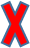 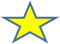 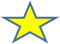 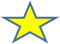 ราคากลาง หาจากไหน
1.การคำนวณตามหลักเกณฑ์ที่คณะกรรมการราคากลางกำหนด .......งานก่อสร้าง
2.ฐานข้อมูลราคาพัสดุของกรมบัญชีกลาง ........................................อยู่ระหว่างการจัดทำ
3.บัญชีราคามาตรฐานครุภัณฑ์ ของ สำนัก งป.,คู่มือผู้ซื้อ ของ สมอ.,ราคาคอมพิวเตอร์และซอฟแวร์ ของ กระทรวงดิจิทัล (ดาวน์โหลดได้จากเว็บไซต์) ยาและเวชภัณฑ์ ของ สธ./อย.
4.สืบราคาจากท้องตลาด
5.ข้อมูลที่เคยจัดหามาแล้วภายใน 2 ปี งป.ที่ผ่านมา
6.ราคาอื่นๆตามแนวทาง หลักเกณฑ์ของหน่วยงานที่เคยปฏิบัติ
หมายเหตุ ต้องใช้ 1 ก่อนเสมอ ถ้าไม่มีจึงไป 2 หรือ 3  ถ้าไม่มี 1,2,3 จะใช้ 4,5,6 ข้อใดก่อนก็ได้                       (ดูประโยชน์ราชการ)
ราคากลางวิธีเฉพาะเจาะจงไม่เกิน 5 แสน หากสืบราคาใช้รายเดียวก็ได้ อ้างตามหนังสือด่วนที่สุด กรมบัญชีกลาง ที่ กค0433.2/58936    ลง 20 ธ.ค.62 แต่ต้องยึดตามมาตรา 8 (คุ้มค่า โปร่งใส มีประสิทธิภาพ ตรวจสอบได้)
ความหมายของเงินในกระบวนการจัดซื้อจัดจ้าง
วงเงินงบประมาณ คือ ราคาที่หน่วยงานของรัฐได้รับการจัดสรรในรายการซื้อหรือจ้างนั้นๆ 
วงเงินราคากลาง คือ วงเงินที่จะใช้ในการออกเรื่องจัดซื้อจัดจ้าง โดยมีที่มาของราคากลาง ตามที่ พรบ.กำหนด (สำหรับ อร. วงเงินนี้มาจาก พรบ.มาตรา 4 ในข้อ 3,4,5,6)
วงเงินที่ชนะการเสนอราคา หรือ วงเงินที่อนุมัติสั่งซื้อสั่งจ้าง คือ วงเงินที่จะใช้ในการทำสัญญา
กรมบัญชีกลางตอบข้อหารือ ของ อบต. เขาขาว จ.นครศรีธรรมราช ว่า ว206 ไม่บังคับใช้กับการจัดซื้อจัดจ้างวงเงินไม่เกิน 500,000 บาท หน่วยงานสามารถใช้ดุลพินิจในการสืบราคาการจัดซื้อจัดจ้างที่ไม่ใช่งานจ้างก่อสร้าง                     โดยไม่จำเป็นต้องสืบ 3 รายได้ แต่การใช้ดุลพินิจต้องต้องเป็นไปตามหลักการของ พรบ.จัดซื้อจัดจ้าง มาตรา 8 คุ้มค่า โปร่งใส มีประสิทธิภาพประสิทธิผล ตรวจสอบได้
ผู้มีส่วนได้เสียกับผู้ยื่นข้อเสนอ หมายถึงใคร ???
ข้อควรระวัง
หากใช้วิธีจัดหาโดย e-bidding หรือ วิธีคัดเลือก ทั้งงานซื้อหรืองานจ้างทั่วไปที่มิใช่งานก่อสร้าง ห้ามระบุยี่ห้อ ระบุประเทศหรือ ทวีป ลงใน tor 
e-bidding ที่สมบรูณ์ต้องทำให้เกิดการแข่งขันยี่ห้อได้อย่างน้อย 3 ราย (ไม่ใช่แข่งตัวแทน)
การกำหนดผลงาน โดยปกติใช้กับงานก่อสร้าง หากเป็นงานซื้อต้องไม่กำหนดผลงาน เว้นการซื้อพร้อมติดตั้ง
   (หนังสือ คณะกรรมการวินิจฉัย ฯ กรมบัญชีกลาง ด่วนที่สุด ที่ กค 0405.2/ว 214 ลง 18 พ.ค.63)   
ห้ามกำหนด tor ระบุ ว่าคู่สัญญาจะรับผิดชอบค่าใช้จ่ายในการตรวจรับพัสดุ ในสิทธิของคณะกรรมการตรวจรับฯ เช่น ค่าเบี้ยเลี้ยง ค่าเดินทาง
เมื่อได้รับการแต่งตั้งเป็นคณะกรรมการจัดซื้อหรือจ้าง โดยวิธีคัดเลือก
ให้ปฎิบัติ ดังนี้
1.ออกหนังสือเชิญชวนผู้ประกอบการ ตามรายชื่อระบุในแบบฟอร์ม บก.06 (ราคากลาง) ไม่น้อยกว่า 3 ราย แต่ในกรณีที่ มีผู้มีคุณสมบัติเพียง 2 ราย ก็เชิญทั้ง 2 ราย 
2.ผู้ได้รับหนังสือเชิญชวนต้องยื่นเสนอราคากับหน่วยงาน ไม่ใช่ยื่นกับประธานฯ ตามวันและเวลาที่กำหนด
3.ในวันถัดมาให้ คกก.ตรวจเอกสารหลักฐาน ต่างๆ ของผู้เสนอราคาทุกราย ว่า ถูกต้อง ครบถ้วน หรือไม่ เพียงใด ห้ามตัดตกคุณสมบัติเด็ดขาด 
4.เจรจาต่อรองราคาจนถึงที่สุด โดยให้มีหนังสือยืนยันราคาเดิมหรือยอมลดราคา 
5.ในกรณีที่ มีผู้มีคุณสมบัติครบถ้วน ถูกต้องมาเสนอเพียงรายเดียว ให้คณะกรรมการ ฯ ชี้แจงเหตุผล ว่างานในรายการนี้ มีความสำคัญต่อ หน้าที่และภารกิจของหน่วย หรือ ทร.ในภาพรวม อย่างไร เช่น                    ร.ล.กระบี่ มีความจำเป็นที่จะต้องปฎิบัติราชการ กับ มฝ.นนร. ในช่วง...... ดังนั้นหากอุปกรณ์ดังกล่าว ไม่ได้รับการซ่อมทำ ก็จะทำให้เรือขาดความพร้อม และประสิทธิภาพของการปฏิบัติงานลดลง จึงเห็นควรดำเนินการ จัดซื้อ/จ้าง ......
การรับรองเอกสารที่จัดทำจาก ตปท. (Notary public)
เอกสารต่างๆ ของ บ.
นำเอกสารนั้นมายื่นที่ กระทรวงการต่างประเทศ เพื่อรับรอง
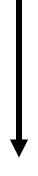 ยื่นกระทรวงการต่างประเทศ ของ ตนเองเพื่อรับรอง
แปลเอกสาร โดยผู้แปลได้รับใบอนุญาตจากกระทรวงยุติธรรม
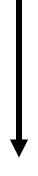 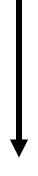 คณะกรรมการจัดซื้อ/จ้าง                            เป็นผู้ตรวจสอบและพิจารณา
สถานกงสุล/สถานทูตไทย ในประเทศนั้น รับรอง
ต่างประเทศ
ในประเทศ
ข้อควรระวัง
ผู้มายื่นเสนอราคา ต้องได้รับมอบอำนาจอย่างถูกต้องจาก ผู้มีอำนาจ (ใบมอบอำนาจ ติดอากร และ สำเนาบัตร ปชช. ทะเบียนบ้าน ทั้ง 2 ฝ่าย)
หากเจรจาต่อรองแล้ว ยอมลดราคา ผู้ยื่นเสนอราคา สามารถ เขียนลงในใบเสนอราคา เพื่อยืนยันราคาใหม่ เป็นตัวเลขพร้อมตัวอักษรให้ชัดเจนในใบเสนอราคา และ ลงนามกำกับให้เรียบร้อย พร้อมประทับตรา ไม่ต้องพิมพ์ใหม่ (กรณีเฉพาะเจาะจง ผู้ยื่นราคาพบ คกก.เปิดซอง)
การเข้าเสนอราคา ผู้ยื่นเสนอราคา ต้องยอมรับเงื่อนไข รายละเอียดต่างๆ สอดคล้อง ต้องกันกับที่ทางราชการกำหนดทุกประการ เช่น กำหนดส่งมอบงานภายใน 120 วัน นับถัดจากลงนามในสัญญา แต่ ผู้ยื่น เสนอผิดเป็น 180 วัน ถือเป็นสาระสำคัญ แบบนี้ต้องแก้ไข ไม่งั้นตัดตก ,ต้องการพัสดุ จำนวน 5 รายการ แต่ ผู้ยื่นเสนอ 3 รายการ แบบนี้ก็ไม่ได้ , รุ่น ตราอักษร ขนาด มิติ ค่าตัวเลขต่างๆ  หน่วยที่ใช้ (ซม./นิ้ว/เมตร/กก. ฯ) ปีที่ผลิต ดูให้ละเอียด ต้องตรงกันทั้งสองฝ่าย  ห้ามผิดเพี้ยน หากพบข้อผิดพลาด แจ้ง จนท.ทันที(กรณีที่เป็นสาระสำคัญ อาจจำเป็นต้องยกเลิก)
เสนอแนะ ...กรณีที่ใช้วิธีคัดเลือก/เฉพาะเจาะจง และพอจะทราบตัวผู้รับจ้างบ้างแล้ว ในขั้นจัดทำ tor จนท.ผู้รับผิดชอบของ กผช.อร. ควรประสานผู้รับจ้างอย่างใกล้ชิด ปรับแก้ไขจนครบถ้วนสมบรูณ์ เมื่อได้ไฟล์ที่ถูกต้องแล้วให้ยึดไฟล์นั้นเป็นหลัก
ปัญหา ที่เกิดจากการจัดหา
1.กผช.อร. เป็นหน่วยงานของ อร. ดำเนินการออกรายละเอียด คุณลักษณะเฉพาะและเงื่อนไข การจัดซื้อจัดจ้าง ทั้งปวง ของหน่วย แต่ความรับผิดชอบเรื่องนี้ เป็นของคณะกรรมการ TOR ดังนั้น จนท.กผช.อร.จำเป็นต้องมีชื่อในคณะกรรมการ TOR 
2.การสืบหาราคากลาง ต้องมีใบเสนอราคาจากผู้ประกอบการแนบมาด้วย
	- จัดหาโดยวิธีคัดเลือก อย่างน้อย 3 ราย (มีตัวแทนเพียง 2 ราย ก็ใช้ 2 ราย)
            - จัดหาโดยวิธีเฉพาะเจาะจง (กรณีวงเงินไม่เกิน 5 แสน) 1 ราย (ก็คือรายที่ต้องรับงาน)
3.การกำหนดเงื่อนไขการส่งมอบงาน ในสัญญาเดียว ต้องกำหนดวันสิ้นสุดสัญญาเพียงวันเดียว
              - การซื้อพร้อมติดตั้ง ให้แบ่งงวดการส่งพัสดุ และการติดตั้งและทดสอบทดลอง ออกจากกัน โดยกำหนดข้อความว่า งวดที่ 1 ชำระร้อยละ.....เมื่อผู้ขายได้ส่งมอบพัสดุ และอุปกรณ์ประกอบอื่นๆ ตามรายการ.....ให้แก่ทางราชการเรียบร้อยแล้ว (ไม่ต้องกำหนดส่งภายใน....วัน)
               งวดที่ 2 ชำระร้อยละ....เมื่อผู้ขายได้นำพัสดุไปติดตั้งประจำที่และทำการทดสอบ ทดลองจนสามารถใช้ราชการได้เป็นที่เรียบร้อย โดยมีกำหนดแล้วเสร็จภายใน .....วัน นับถัดจากวันที่ทางราชการส่งมอบงานให้ดำเนินการ
ต.ย. ปัญหาที่เคยเกิด
กำหนดแล้วเสร็จ (สัญญาเดียว)
1.งวดที่ 3 ผู้รับจ้างต้องดำเนินการถอดชิ้นส่วน อุปกรณ์ ล้างทำความสะอาด ตรวจวัดค่าและบันทึกข้อมูล ส่งคณะกรรมการตรวจรับพัสดุให้แล้วเสร็จภายใน 200 วัน นับถัดจากวันที่ทางราชการมีหนังสือส่งมอบเครื่องยนต์ให้ซ่อมทำ
2.งวดที่ 4 ผู้รับจ้างเตรียมเครื่องยนต์ พร้อมทดสอบในเรือ (HAT)  และในทะเล  (SAT) แนบเอกสารควบคุมคุณภาพ ให้คณะกรรมการ ฯ ภายใน  50 วัน นับถัดจากวันที่ทางราชการส่งมอบงานให้ผู้รับจ้างดำเนินการ 
การกำหนดวันแล้วเสร็จหรือการส่งมอบงานลักษณะนี้ จะทำให้กลายเป็น กำหนดส่งมอบได้ 2 ครั้ง และวันครบกำหนดในสัญญาไม่ตรงกัน เมื่อมีการล่าช้าจะทำให้การคำนวณค่าปรับเกิดปัญหาว่าจะใช้จุดใดกันแน่
การกำหนดงวดงาน
การจ่ายเงินล่วงหน้า ต้องไม่ใส่ว่าเป็นงานงวดที่ 1 
ควรเขียนแยกเป็นเงินล่วงหน้า ชำระร้อยละ 15 เมื่อผู้รับจ้างลงนามในสัญญาแล้ว
ดังนั้น กรณีงานจ้างงวดที่เหลืออีกร้อยละ 100 ให้ ถ่วงน้ำหนักของงานทั้งหมดตามเนื้องานที่มากน้อย และหากเป็นไปได้ให้สามารถถัวเนื้องานของแต่ละงวด และให้จ่ายข้ามงวดได้ ตามความจำเป็นแล้วแต่กรณี เช่น
งวดที่ 1 ชำระ ร้อยละ 70 เมื่อผู้รับจ้างได้ส่งมอบพัสดุและอุปกรณ์ตามรายการ ........ ครบถ้วน โดยหักจากค่าจ้างล่วงหน้าร้อยละ......(ไม่ต้องกำหนดวันส่งภายใน.....วัน)
งวดที่ 2 ชำระในส่วนที่เหลือทั้งหมด โดยหักจากค่าจ้างล่วงหน้าแล้ว เมื่อผู้รับจ้างได้ทำการติดตั้งและทดสอบทดลอง เป็นที่เรียบร้อยสามารถใช้ราชการได้ โดยมีระยะเวลาส่งมอบงานภายใน 30 วัน นับถัดจากวันที่ทางราชการมีหนังสือส่งมอบงานหรือพื้นที่ให้เริ่มดำเนินการ
อนึ่ง หากกรณีที่สามารถใส่เนื้องานบางส่วนไว้ในงวดแรกได้ ก็สมควรใส่ โดยไม่จำเป็นต้องมีการกำหนดจ่ายเงินล่วงหน้าก็ได้ หากการส่งมอบไม่เกิน 90 วันก็ไม่ควรกำหนดเงินล่วงหน้า
หลักวิธีคิดการจ่ายเงินล่วงหน้า สำหรับระบบ e - GP
งานจัดซื้อ
งานจัดจ้าง
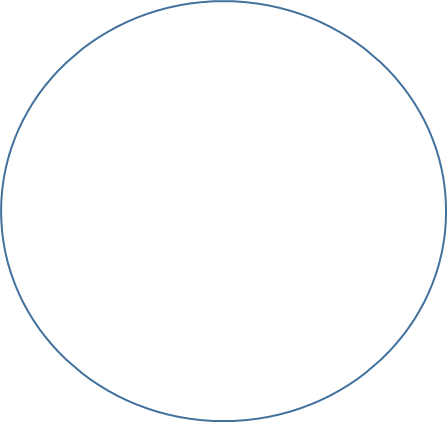 15 %
งานในงวด100 %
15 %
งานในงวด 85 %
เงินล่วงหน้า
ทั้ง 2 กรณี จำเป็นต้องวางหลักประกันเท่ากับเงินที่รับไป โดยมากใช้ หนังสือค้ำประกันจากธนาคาร
การแก้ปัญหาของ กบ.อร. กรณีที่ไม่สามารถกำหนดวันแล้วเสร็จได้
ต.ย. เช่น กำหนดส่งมอบงานภายใน.......วัน นับถัดจากวันที่ทางราชการมีหนังสือแจ้งส่งมอบงานให้เริ่มดำเนินการ  

เมื่อ TOR กำหนดวันแล้วเสร็จหรือวันสิ้นสุดสัญญาแบบนี้ กบ.อร. จะบันทึกใบ PO โดยใช้วันที่ 30 ก.ย. เป็น วันสิ้นสุดสัญญาไปก่อน (ไกลสุดเท่าที่ทำได้) อย่างไรก็ตาม กผช.อร.ก็ยังสามารถดำเนินการในส่วนที่ต้องมีหนังสือแจ้งส่งมอบงานได้เช่นเดิม และวันสิ้นสุดสัญญาก็จะนับถัดจากวันที่ออกหนังสือ ไปจนครบตามที่กำหนด
ด้วยข้อกำหนดของ พรบ.วิธีการงป. 2561 ทำให้ส่วนราชการไม่สามารถขยายระยะเวลาการเบิกจ่ายได้เช่นเดิม ดังนั้นในงานซื้อ/จ้าง โครงการปีเดียว จึงควรกำหนดวันส่งมอบพัสดุ/งานไว้ว่า ภายใน 30 ก.ย.64 (สำหรับปี งป.65) หรือ ส่งมอบพัสดุ/งาน ภายใน 365 วันนับถัดจากวันลงนามในสัญญา
การบริหารสัญญาของคณะกรรมการตรวจรับพัสดุ
สัญญาต้องเป็นสัญญา โดยปกติการแก้ไขสัญญากระทำไม่ได้ แต่มีข้อยกเว้นไว้ (ตามอำนาจอนุมัติซื้อ/จ้าง) 
อุปสรรคข้อขัดข้องต่างๆ ที่เกิดขึ้น คู่สัญญา ต้องแจ้งเป็นหนังสือผ่านคณะกรรมการตรวจรับ ฯ(ยกเว้นความผิดหรือความบกพร่องทางราชการ)
          - ทำงานไม่ได้ ไม่พร้อมทดสอบ ทดลอง เจอปัญหา ของส่งช้า ยกเลิกการผลิต อุบัติเหตุ สุดวิสัย ภัยธรรมชาติ โควิด2019 ฯลฯ
          - ก่อนครบกำหนดสัญญา ประมาณ 7 วัน ให้ คณะกรรมการ ฯ มีหนังสือแจ้ง จนท.พัสดุ เพื่อให้เร่งรัดการส่งมอบ
          - เมื่อครบกำหนดแล้ว หากยังไม่ส่งมอบ ในวันทำการถัดไป คกก.มีหนังสือแจ้ง ผ่าน พัสดุให้หน่วยงาน มีหนังสือแจ้งเรียกค่าปรับ ??? (บอกว่า ค่าปรับเกิดแล้ว คิดเป็นเงินวันละ.....บาท)
          - เมื่อคู่สัญญาส่งพัสดุ/มอบงาน ให้หน่วยงานแจ้งสงวนสิทธิ์การปรับ ??? (บอกว่าค่าปรับทั้งสิ้นเป็นเงิน .....บาท                                          โดยพัสดุหรืองานที่ส่งต้องถูกต้องด้วย)
          - เมื่อพ้นกำหนดสัญญา คู่สัญญาก็ยังไม่ส่งพัสดุหรือมอบงาน และค่าปรับเกินร้อยละ 10 ของวงเงิน ให้หน่วยงานแจ้งคู่สัญญาว่าค่าปรับเกินร้อยละ10 ถ้าคู่สัญญายังยืนยันจะส่งพัสดุ/งาน ให้ทำหนังสือยินยอมรับการปรับโดยไม่มีเงื่อนไข
??? = ขอความกรุณา คณะกรรมการฯ มีหนังสือแจ้ง จนท.พัสดุ เพื่อจะได้ดำเนินการต่อไป
หน้าที่ คกก.ตรวจรับ ฯ ต้องจัดทำหนังสือ C,G,F
7 วันทำการถัดไปแจ้งการปรับ
ผู้รับจ้างมีหนังสือส่งมอบงาน  (ค่าปรับไม่เกิน 10 %)  ไม่ทำ E แต่ต้องทำ F เสมอ
แจ้งเร่งรัดส่งของ/งาน C
วันส่งงาน/พท.ให้คู่สัญญา B
G
H
F
E
A วันลงนามสัญญา
วันสิ้นสุดสัญญา D
ค่าปรับเกิน 10 %  แจ้งให้มีหนังสือยืนยันส่งของ/งาน และยอมรับบทปรับโดยไม่มีเงื่อนไข
ส่งมอบพัสดุ/งาน ให้แจ้งสงวนสิทธิ์การปรับ                                    (ทำเสมอเมื่อส่งล่าช้า)
หมายเหตุ  บางกรณี อาจจะไม่มี จุด E ก็ได้ หากจุด F เกิดขึ้นก่อนที่ค่าปรับจะเกินร้อยละ 10
               เส้นสีม่วง คือระยะเวลาของการคิดค่าปรับ เป็นรายวัน 0.01-0.1 ของราคาตามสัญญา หรือของพัสดุที่ยังไม่ส่งมอบหรือปรับเต็มวงเงินสำหรับงานที่ต้องการผลสำเร็จเป็นโครงการหรือพัสดุที่ต้องส่งมอบเป็นชุด
ตัวอย่าง   สัญญางานจ้างกำหนดแล้วเสร็จ 90 วัน นับถัดจากวันส่งมอบงานให้เริ่มดำเนินการ
กรณีงานไม่เสร็จ
1.สัปดาห์ 4 เดือน มี.ค.64 มีหนังสือเร่งรัด
2. 7-21 เม.ย.64 ออกหนังสือแจ้งการปรับ                 (6 เม.ย.วันจักรี) ออกภายใน 7 วันทำการ
3.ส่งงานวันไหน ออกหนังสือวันนั้น                แจ้งสงวนสิทธิ์
4.กรณีค่าปรับเกิน 10 % ก็แจ้งเช่นกัน
ส่งมอบงานให้ผู้รับจ้าง 4 ม.ค.64
ผู้รับจ้างมีหนังสือส่งมอบงานใน 5 เม.ย.64
6 พ.ค.64 ทดลอง
+2
B
A
ลงนามสัญญา 
15 ธ.ค.63
8 พ.ค.64คณะกรรมการสรุปว่าผ่าน
กำหนดส่งงานภายใน
5 เม.ย.64
A = ระยะเวลาของสัญญา
B = ระยะเวลาที่รอจะทดสอบ ทดลอง
กรณีวันสิ้นสุดสัญญา ตรงกับวันหยุดราชการ ให้ถือวันทำการถัดไปเป็นวันสิ้นสุดสัญญาแทน
ระยะเวลาการตรวจรับมอบงาน/พัสดุ
ต้องตรวจรับในวันที่ผู้ขาย/ผู้รับจ้างนำพัสดุ(งาน)มาส่ง และดำเนินการให้เสร็จสิ้น  โดยเร็วที่สุด (ในกรณีงานจ้างก่อสร้าง ต้องตรวจรับภายใน 3 วันทำการนับแต่วันที่                ผู้รับจ้างแจ้งส่งมอบงาน/งวดงาน) ดูอ้างอิง
การจ้างของ กรมอู่ เป็นงานทางช่างและเทคนิค สมควรกำหนดการทดสอบ ทดลองไว้ในสัญญาเสมอและระยะเวลาการทดสอบทดลองนั้นไม่มีการกำหนดไว้ หากยังมีอุปสรรคที่ทดสอบ ทดลองไม่ได้ ด้วยประการใดๆ ก็ชี้แจงเหตุผลมาพร้อมรายงานการตรวจรับว่า              เหตุใด จึงยังทดสอบ ทดลองไม่ได้ และเมื่อการทดสอบ ทดลอง เรียบร้อยแล้ว ปรากฏว่าพัสดุ/งาน เรียบร้อย ตามสัญญาทุกประการ ก็ถือว่า คู่สัญญาได้ส่งมอบพัสดุ/งาน ครบถ้วน ถูกต้อง โดยไม่ต้องนำวันที่รอ การทดสอบ ทดลองมาคิดเป็นค่าปรับ
อ้างอิง : หนังสือ คกก.วินิจฉัย ด่วนที่สุด ที่ กค(กวจ) 0405.3/50580 ลง 5 พ.ย.64
ต.ย. รายงานของคณะกรรมการตรวจรับ กรณีทดสอบทดลอง
บันทึกคณะกรรมการตรวจรับพัสดุ กรณีทำการตรวจรับล่าช้า
	ตามหนังสือส่งมอบงานของ บริษัท อินวินซิเบิ้ล จำกัด ลง 30 ม.ค.60 ในงานจ้างปรับปรุงห้องนอนนายทหาร จำนวน 12 ห้อง ชั้นดาดฟ้า01 ร.ล.กระบุรี ในงานงวดที่ 2 และ 3 (ส่งมอบงานพร้อมกันสองงวด) เป็นเงินค่าจ้างรวมทั้งสิ้น 2,615,732.70 บาท (สองล้านหกแสนหนึ่งหมื่นห้าพันเจ็ดร้อยสามสิบสองบาทเจ็ดสิบสตางค์) ตามสัญญาเลขที่ 17/งป.2560 ลง 1 ธ.ค.59 โดยมีกำหนดส่งมอบงานตามสัญญาให้แก่ทางราชการภายใน  31 ม.ค.60 นั้น
	คณะกรรมการฯ ได้รับทราบและรับมอบหนังสือข้างต้นไว้ตามวันดังกล่าวแล้ว แต่ยังไม่สามารถดำเนินการตรวจรับงานได้เนื่องจาก ทาง อรม.อร.ยังดำเนินการซ่อมทำระบบไฟฟ้าภายในเรือและอุปกรณ์ต่างๆที่เกี่ยวข้องไม่แล้วเสร็จ  จึงไม่สามารถจ่ายกระแสไฟฟ้า เพื่อทำการทดลองระบบไฟฟ้าภายในห้องได้ ซึ่งได้แจ้งให้ทางบริษัทฯ รับทราบแล้วถึงเหตุขัดข้องดังกล่าว จนกระทั่งใน  30 พ.ค.60 การซ่อมทำระบบไฟฟ้าแล้วเสร็จ จนสามารถจ่ายกระแสไฟฟ้าเพื่อทำการทดลองภายในห้องต่างๆ ได้ ผลปรากฏว่าเป็นไปด้วยความเรียบร้อย สามารถใช้ราชการได้ จึงถือได้ว่าทางบริษัท ฯ                      ส่งมอบงานได้ครบถ้วน ถูกต้องตามสัญญาทุกประการตั้งแต่วันที่ส่งมอบงานคือ 30 ม.ค.60 และอยู่ภายในระยะเวลาที่กำหนดในสัญญา
บันทึกคณะกรรมการตรวจรับพัสดุ กรณีทำการตรวจรับล่าช้าเกิน 5 วันทำการ
ตามหนังสือส่งมอบงานของ บริษัท กวินวิศวกรรม(ประเทศไทย) จำกัด ลง 4 เม.ย.60 ในงานจ้างสอบเทียบเครื่องมือ ของ กคภ.อรม.อร. จำนวน 10 รายการ ชำระงวดเดียว เป็นเงินค่าจ้างรวมทั้งสิ้น 116,630 บาท (หนึ่งแสนหนึ่งหมื่นหกพันหกร้อยสามสิบบาทถ้วน) โดยมีกำหนดส่งมอบงานตามสัญญาให้แก่ทางราชการภายใน  7 เม.ย.60 นั้น
	คณะกรรมการฯ ได้รับทราบและรับมอบหนังสือข้างต้นไว้ตามวันดังกล่าวแล้ว แต่ยังไม่สามารถดำเนินการตรวจรับงานได้ เนื่องจาก ทาง กคภ.อรม.อร.ต้องนำเครื่องมือดังกล่าวไปทดลองใช้งานในการตรวจวัด ตรวจสอบ กระบวนงานซ่อมทำเรือของ อรม.อร. โดยผลของการใช้งานในสภาวะงานที่แท้จริง จะถือได้ว่าเป็นการทดสอบ ทดลองไปโดยปริยาย แต่ในขณะนั้นเรือที่มาเข้าซ่อมทำที่ อรม.อร. ยังไม่มีภาระงานที่จำเป็นต้องใช้เครื่องมือดังกล่าวข้างต้น จึงจำเป็นต้องรอขั้นตอนของงานจนกระทั่งใน 20 พ.ค.60  กคภ.อรม.อร. จึงได้นำเครื่องมือดังกล่าวไปใช้งานจนแล้วเสร็จ ผลปรากฏว่าเป็นไปด้วยความเรียบร้อย สามารถใช้ราชการได้เป็นอย่างดี ดังนั้นถือได้ว่าทางบริษัท ฯ ส่งมอบงานได้ครบถ้วน ถูกต้องตามสัญญา ทุกประการ ตั้งแต่วันที่ส่งมอบงานคือ 4 เม.ย.60 และยังอยู่ภายในระยะเวลาที่กำหนดในสัญญา
การงดหรือลดค่าปรับ หรือขยายระยะเวลาตามสัญญา ตามมาตรา 102
กระทำได้ตามกรณีดังนี้ 
   1.เหตุจากความผิดหรือความบกพร่องของทางราชการ
   2.เหตุสุดวิสัย
   3.เหตุจากพฤติการณ์อันหนึ่งอันใดที่คู่สัญญาไม่ต้องรับผิดตามกฎหมาย
   4.เหตุอื่นตามกำหนดในกฎกระทรวง  
   ไม่ว่าจะของดหรือลดค่าปรับ รวมทั้งขอขยายเวลา คู่สัญญาต้องมีหนังสือแจ้งต่อคณะกรรมการ ฯ โดยไม่ชักช้า 
   (ภายใน 15 วัน นับตั้งแต่เกิดเหตุ หรือรับทราบเหตุ) เว้นเข้ากรณี 1 คือ ความผิดหรือความบกพร่องจากส่วนราชการ  คู่สัญญาไม่ต้องแจ้งก็ได้
 การของดหรือลดค่าปรับตามสัญญา กระทำเมื่อเกิดค่าปรับแล้ว สัญญาสิ้นสุดไปแล้ว ส่งของช้า ส่งงานช้า
 การขยายระยะเวลา กระทำเมื่อยังไม่ครบกำหนดส่งมอบ จะขอขยายกี่ครั้งก็ได้ตามเหตุผลและความจำเป็น (การอนุมัติเกิดก่อนสิ้นสุดสัญญา)     
การขอหยุดงาน ............ไม่อยู่ในระเบียบ แต่เมื่อเกิดเหตุที่จำเป็นต้องหยุดงาน ก็ให้คู่สัญญามีหนังสือแจ้งผ่านคณะกรรมการตรวจรับพัสดุ                เพื่อพิจารณาเหตุผลความจำเป็น และอนุมัติให้หยุดงานพร้อมขอให้ขยายเวลาตามความจำเป็น
           (ข้อความการหยุดงาน/พักงาน จะอยู่ในข้อ 176 /178 ในหมวดของ คกก.ตรวจรับ งานจ้างก่อสร้าง และผู้ควบคุมงาน)
การขยายสัญญา
อุปสรรค/ปัญหาจบ E
เสนอเรื่อง ขอขยายเวลา
          H
ส่งงาน/พ.ท.ให้เริ่มทำ B
F
F
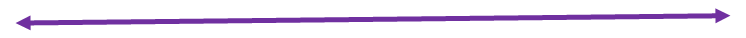 A ลงนามสัญญา
D สิ้นสุดสัญญา
C เกิดอุปสรรค ปัญหา
วันสิ้นสุดสัญญาใหม่ G
ถาม - ตอบ ?
Live as if you were to die tomorrow but learn as if you to live forever
                                                                                                                : Gandhi